The early results of inter-comparisonbetween AMI and AHI
2019.10.17.
Hyeji Yang, and Minju Gu
Contents

Introduction
Results
Issue
Information
○ Geo-Kompast-2A  AMI is launched on Dec. 5th 2018
  started regular operation on July 25th 2019

○ AMI is similar imager with GOES-R ABI, Himawari AHI
 
○ KMA compare AMI infrared channels to AHI 
 * GK2A is located at 128.2ºE, H8 is located at 140.7ºE
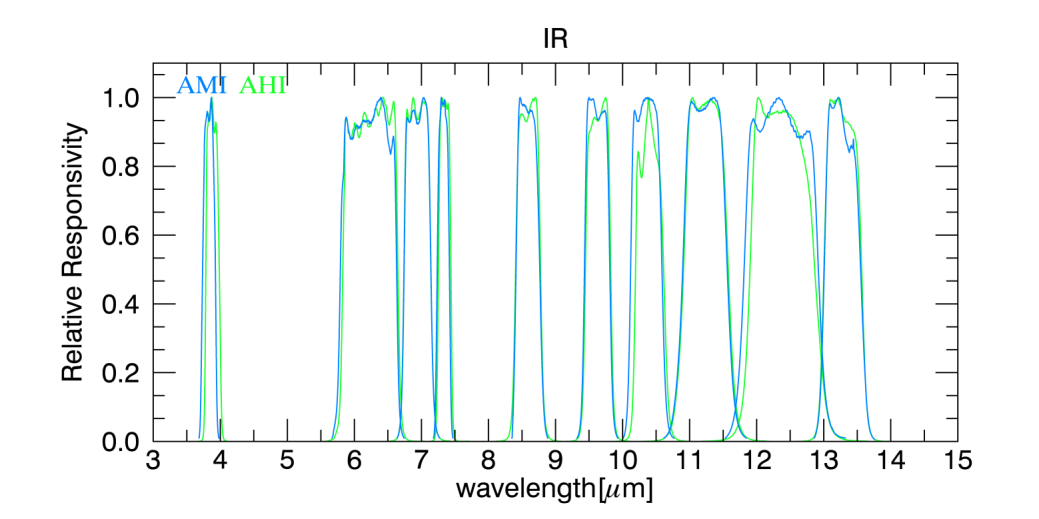 Method and Data
Methods
 ○ Based on GSICS Algorithms
  - Difference of Satellite Zenith Angle (Optical path) < 1%
  - Difference of Observation time < 1min.
  - STDV(Rad9x9) / MEAN(Rad9x9) < 1%

Data
 ○ AMI, AHI lv1b data  
 ○ 2019.8.1.~31. (10 minutes bin)  
 ○ Latitude < ±10º, Longitude < 105~163ºE
collocation
Geometry Data
Ref Lv1b Inter File Data
Mon Lv1b Inter File Data
Col. criteria
Collocated Data
Uniformity /
Normality test
Test criteria
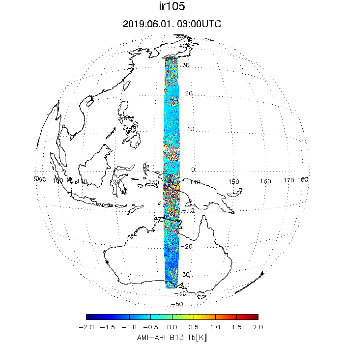 Uniform Data
Compare the Brightness Temperature
Contents

Introduction
Results
Issue
AMI vs. AHI Tb
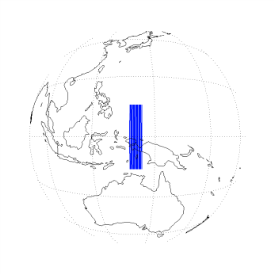 ○ This is the statistics of AMI and AHI IR channels in August 2019
○ Biases (AMI-AHI) are within 0.5K, except for SWIR038
   * maybe attributed to AHI’s anomaly in lower temperature
○ Biases contain the SRF difference 
   * e.g. WV063 is reduced to 0.088K when SRF difference is corrected)
   * SRF difference is corrected by applying SBAF(Spectral Band Adjustment Factor) provided by NASA Langley Lab.
Diurnal variation
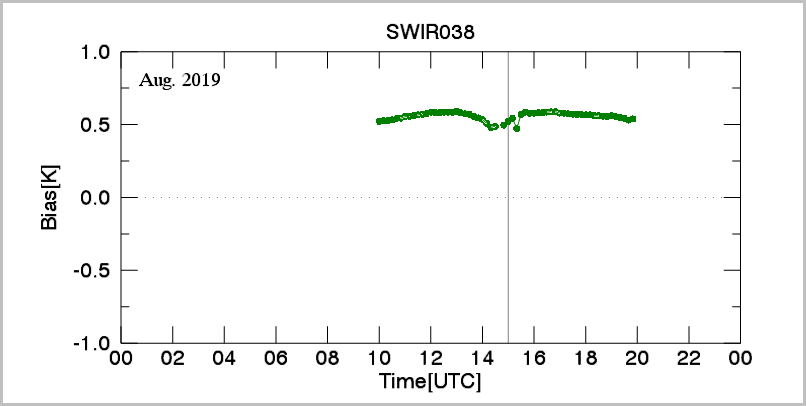 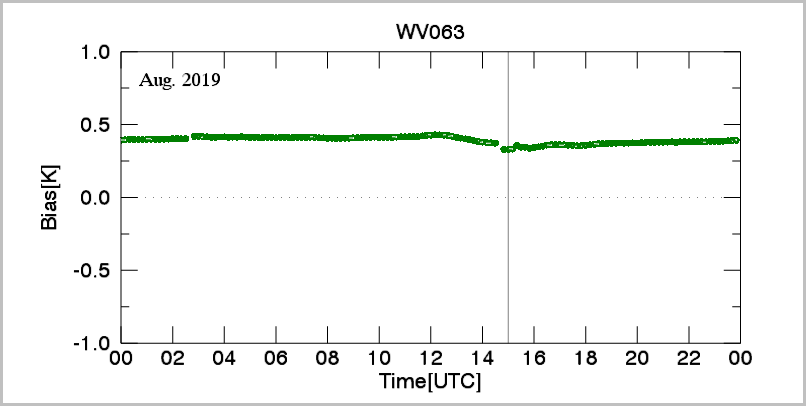 ○ The range of variation is within 0.1K
○ Very stable than COMS MI
  * COMS MI SWIR(3.8um) 0.7K, WV(6.7um) 0.5K, 
                  IR1(10..8um) 0.8K, IR2(11.2um) 0.3K 
                  in summer(Jun.~Aug.)
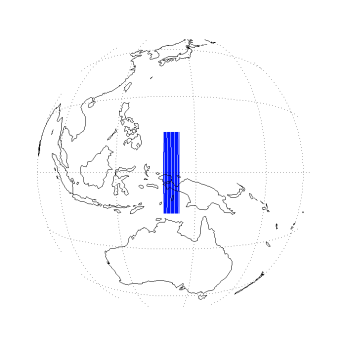 midnight
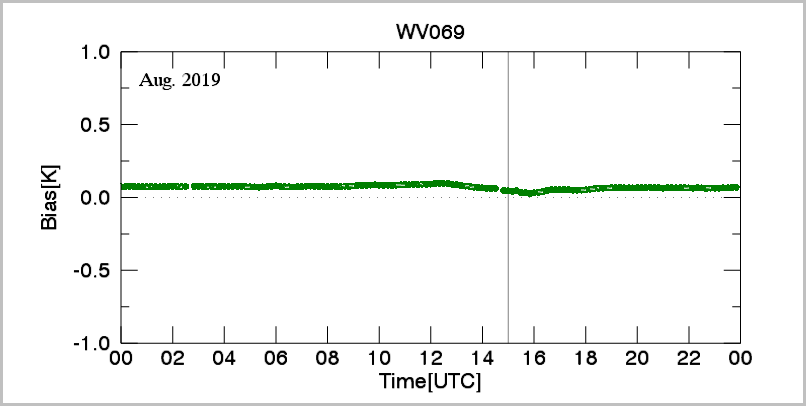 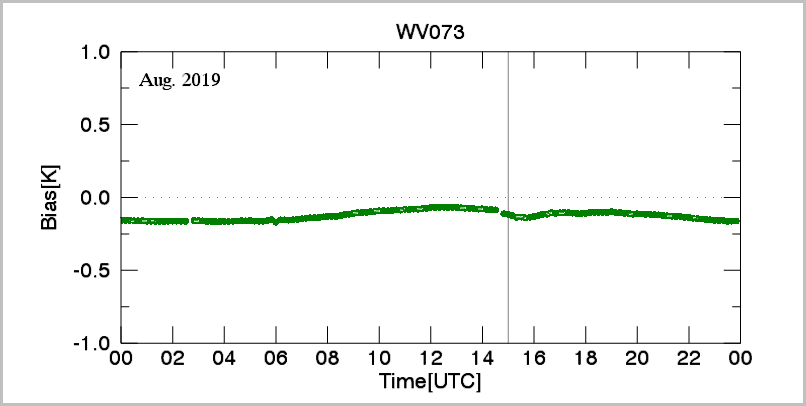 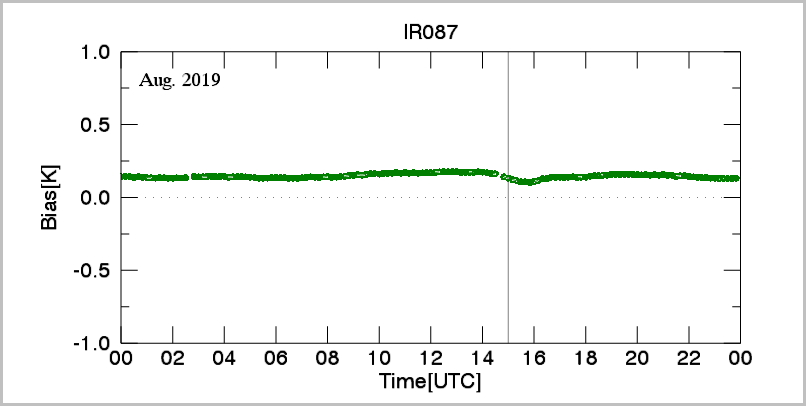 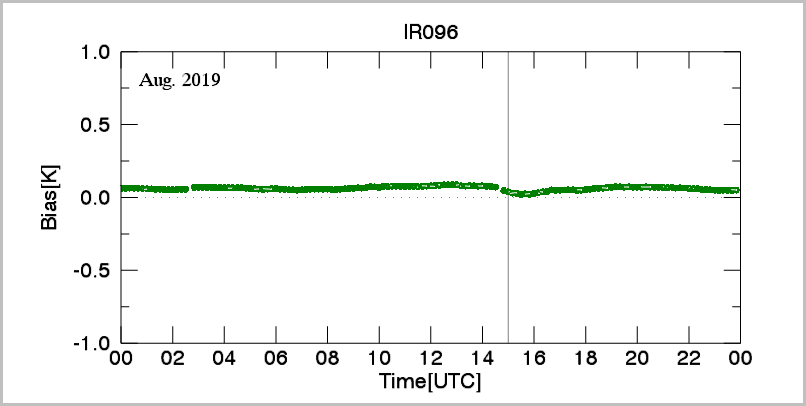 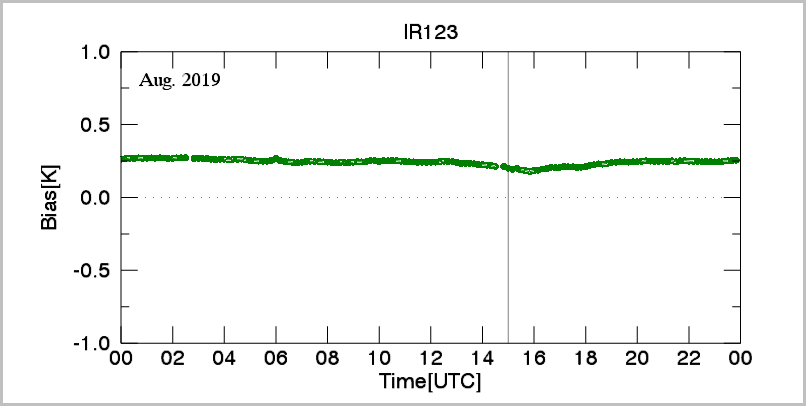 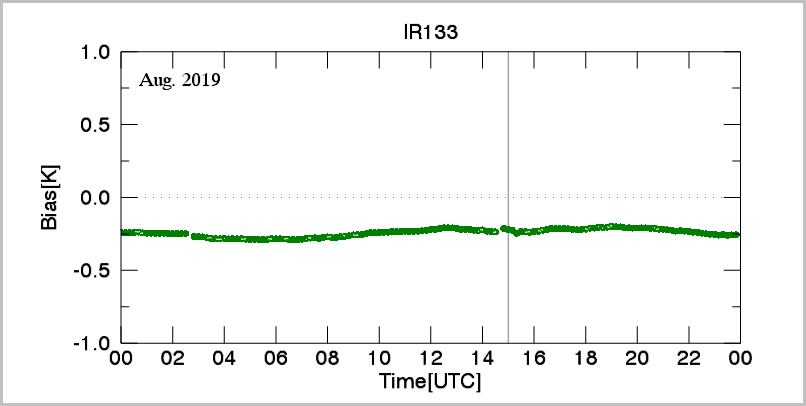 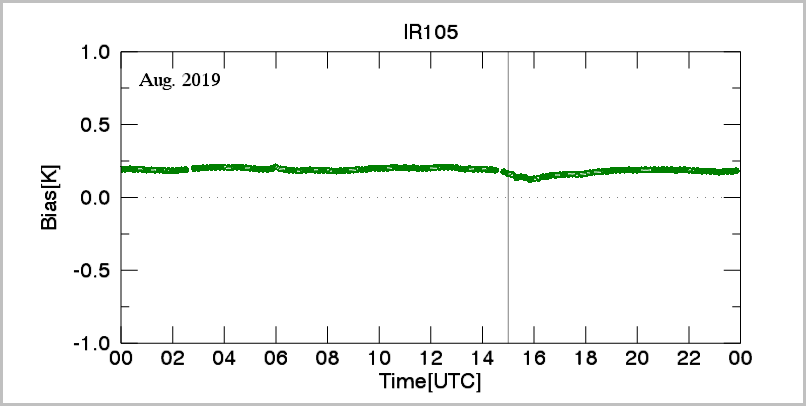 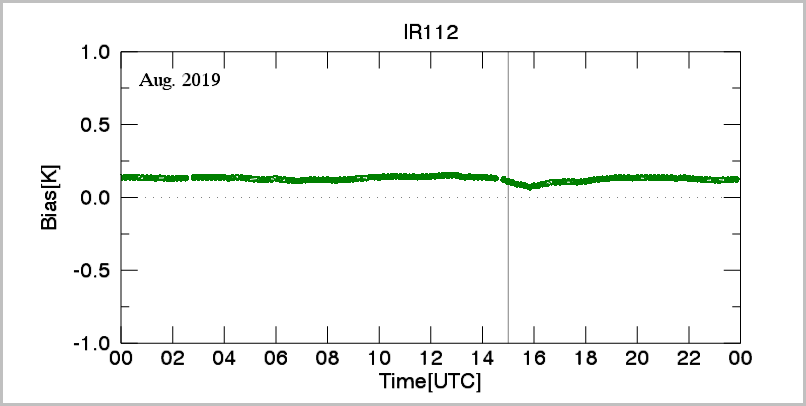 Contents

Introduction
Results
Issue
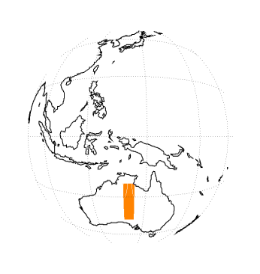 Issue : Diurnal variation in Australian Desert Area
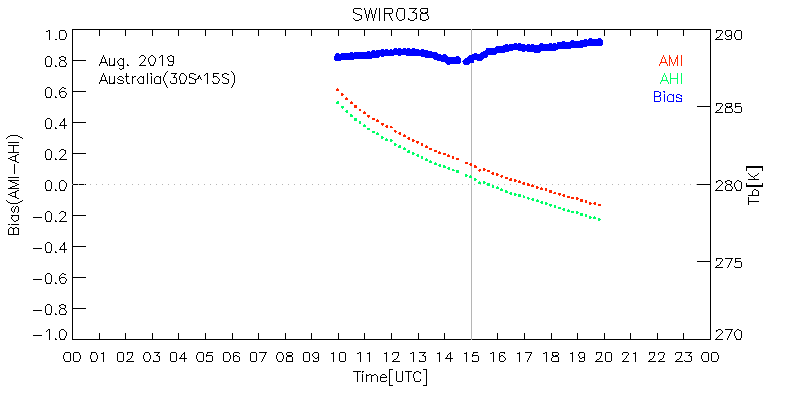 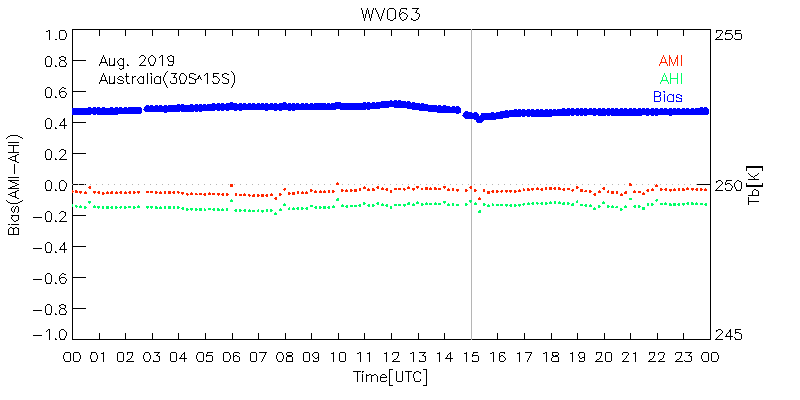 ○ Data in 132~136ºE, 15ºS~30ºS were used (orange colored area)
○ The range of variation is greater than 0.5K during daytime
○ This appeared on surface sensitive+IR133
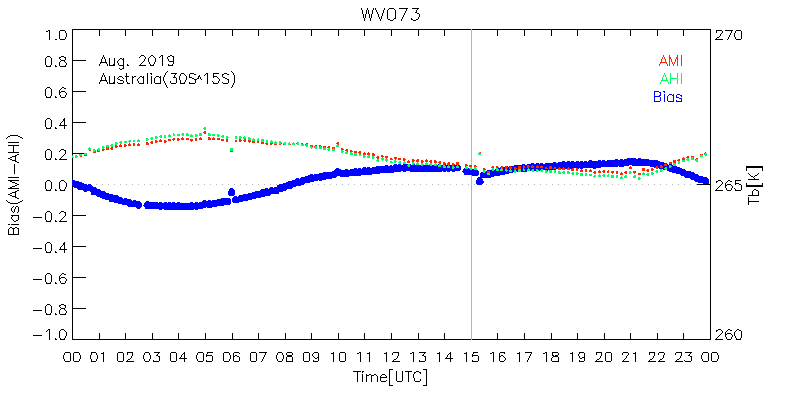 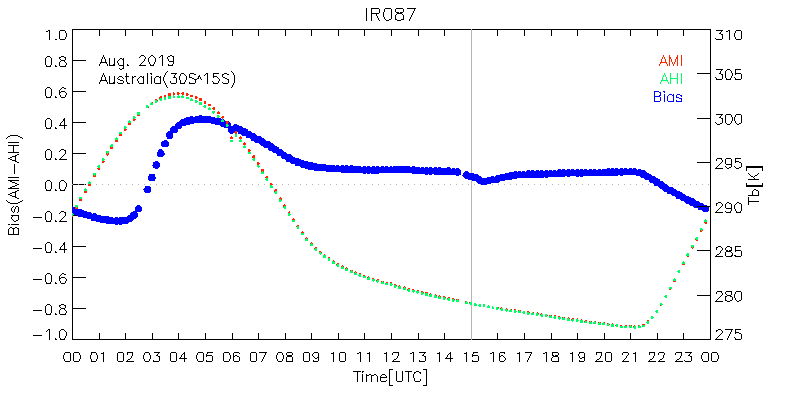 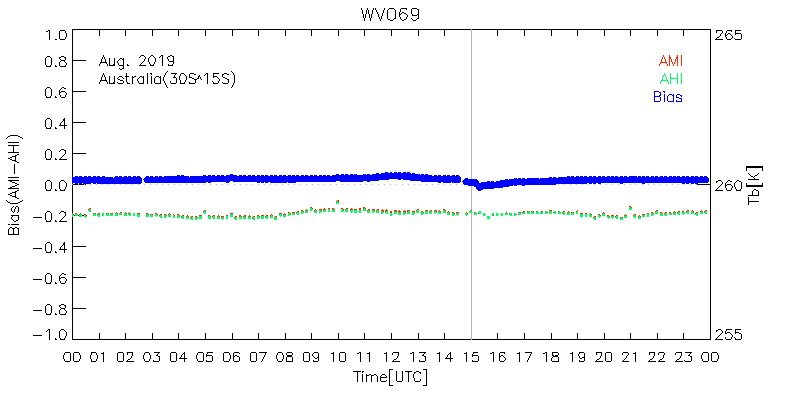 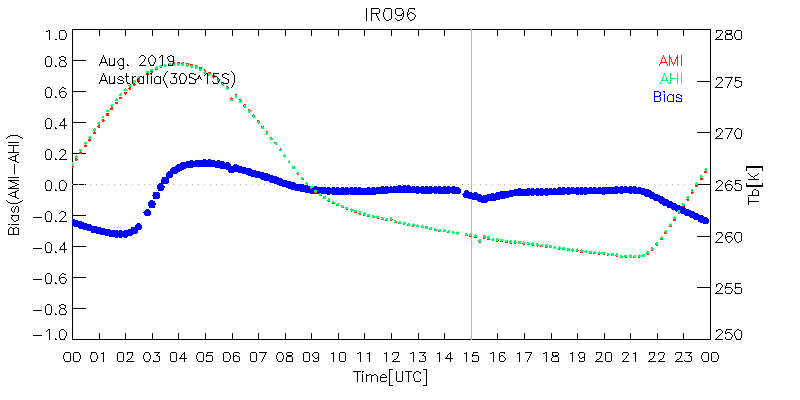 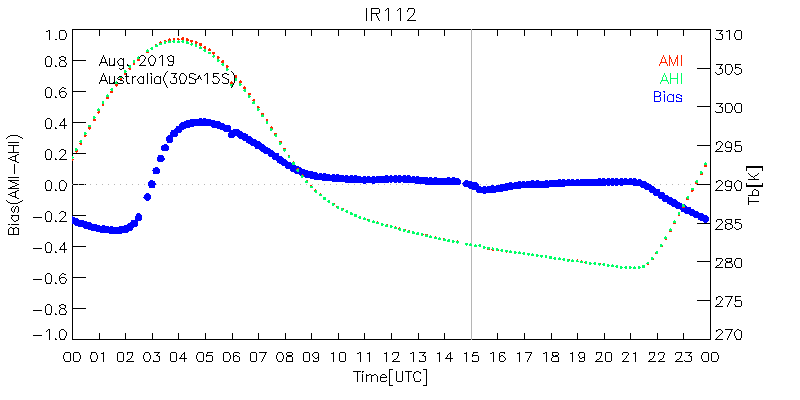 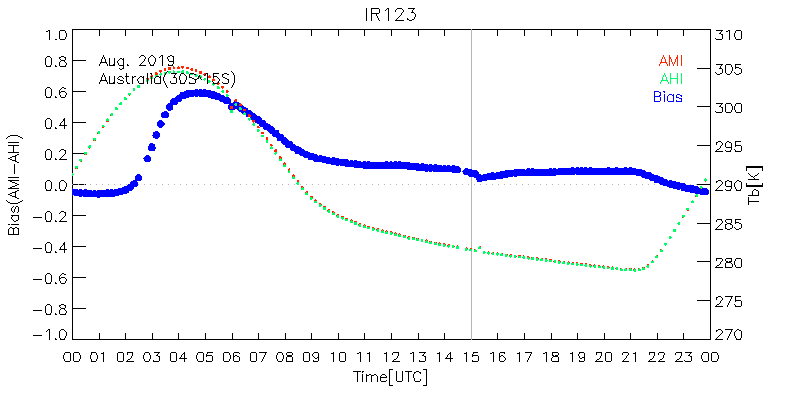 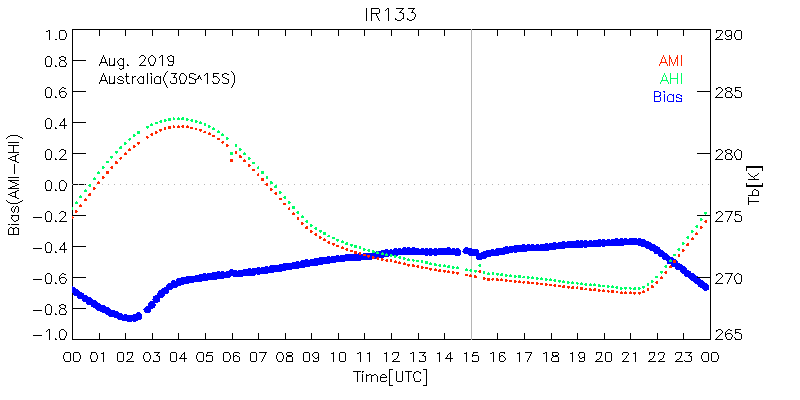 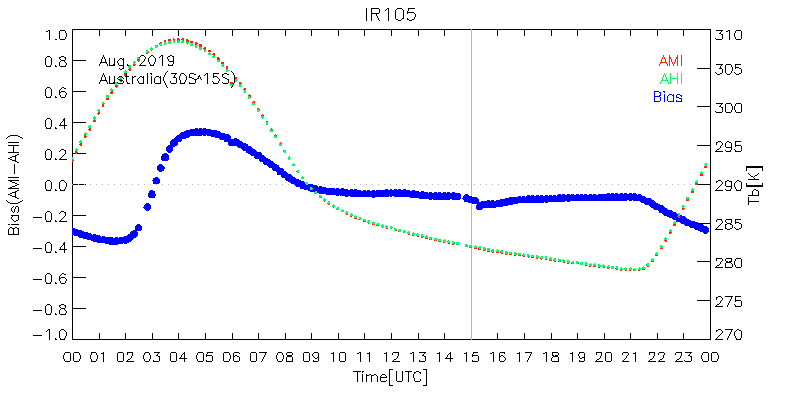 Diurnal variation with LEOs
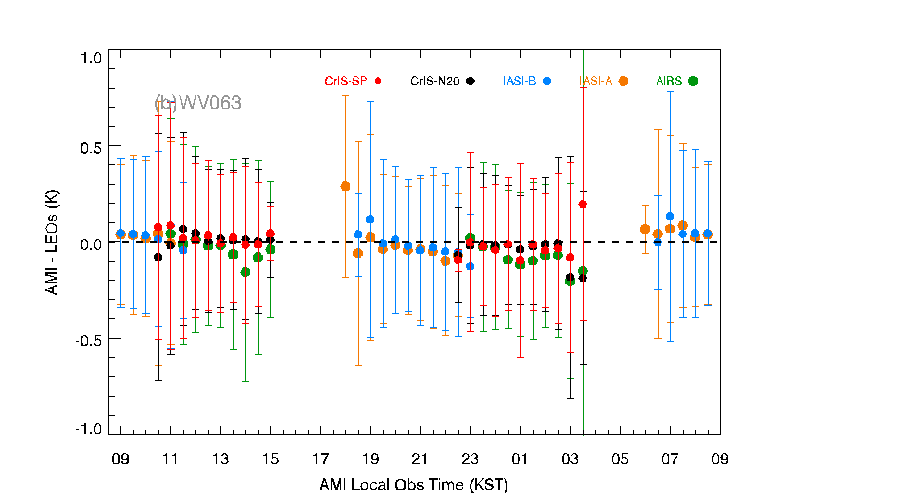 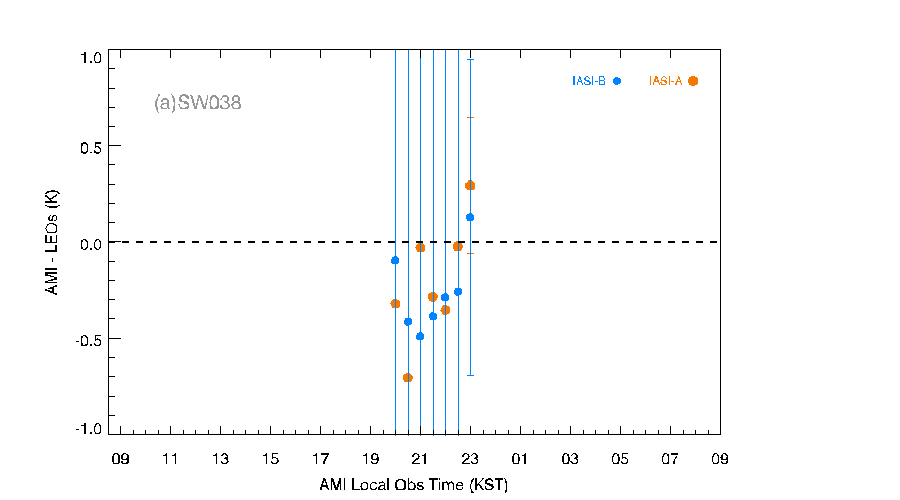 IASI-A, IASI-B, AIRS, CrIS-SNPP and CrIS-NOAA20 
period of data : 1 June.~ 30 September. 2019
110 ≦ lon. ≦ 170 and -35 ≦ lat. ≦ 35
 No large variation
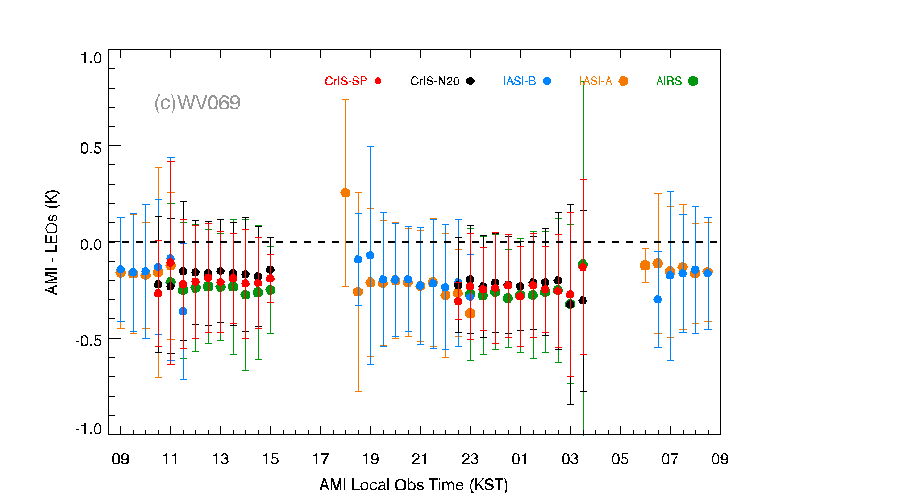 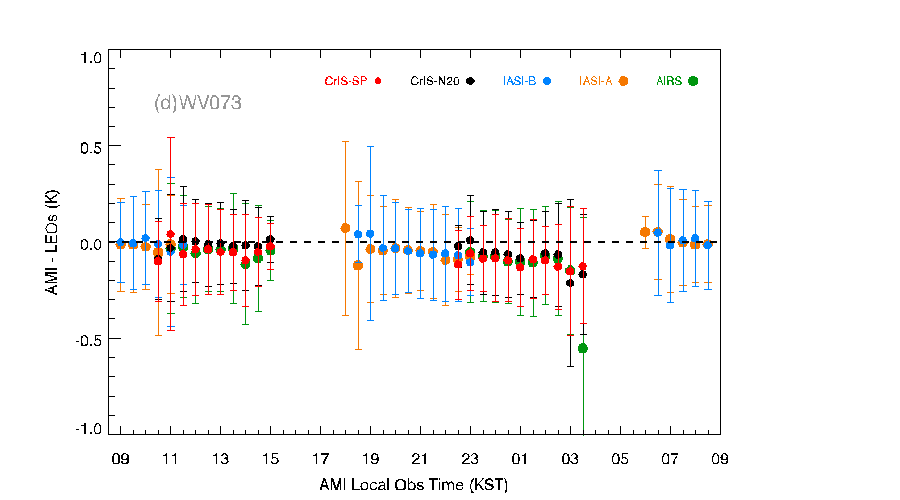 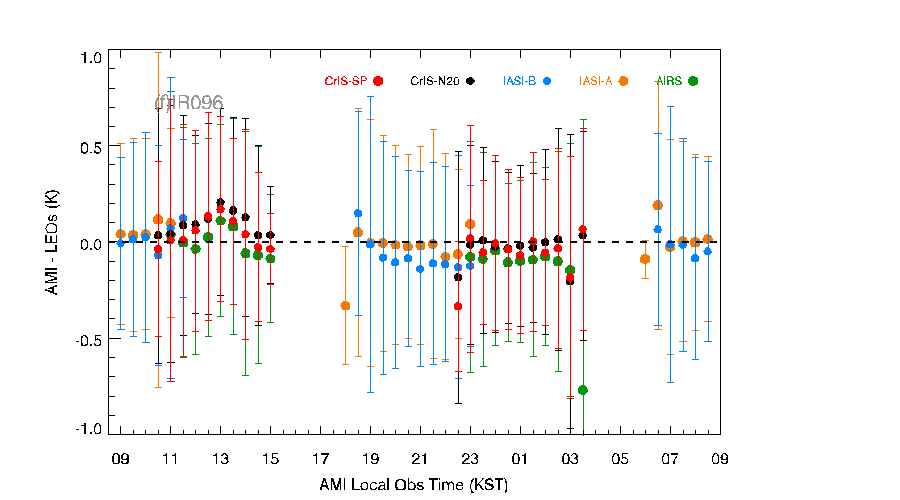 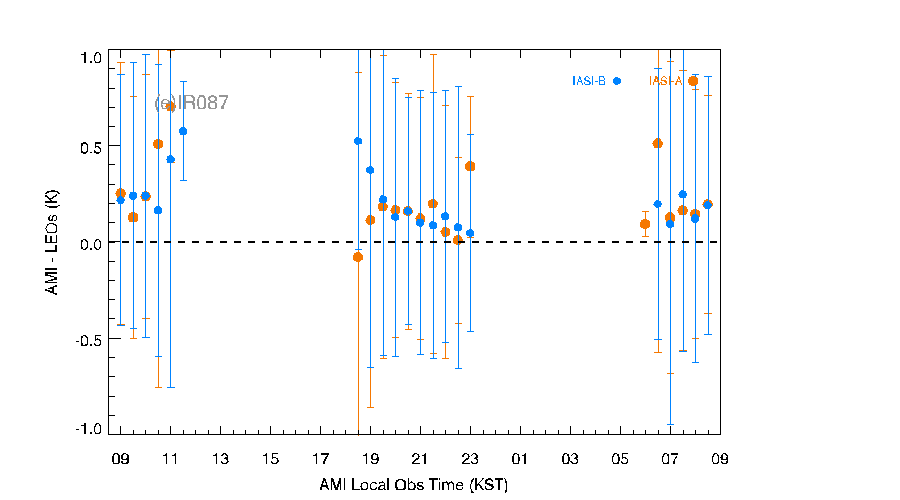 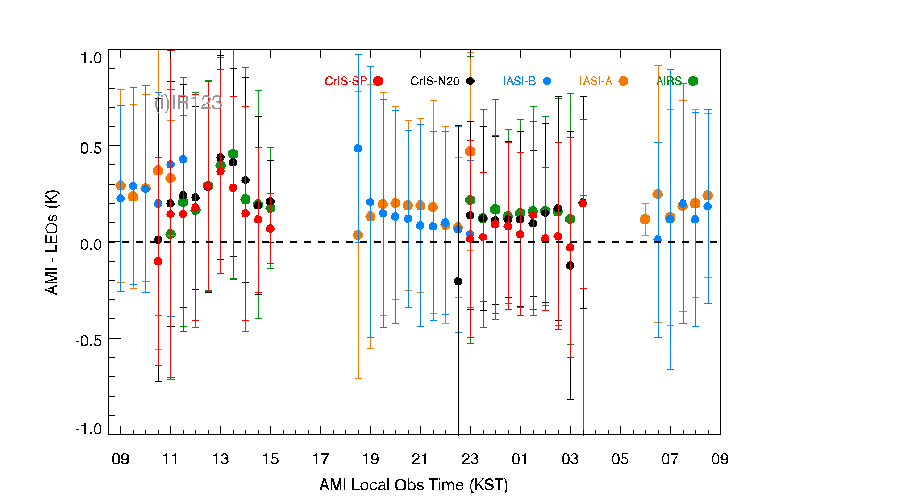 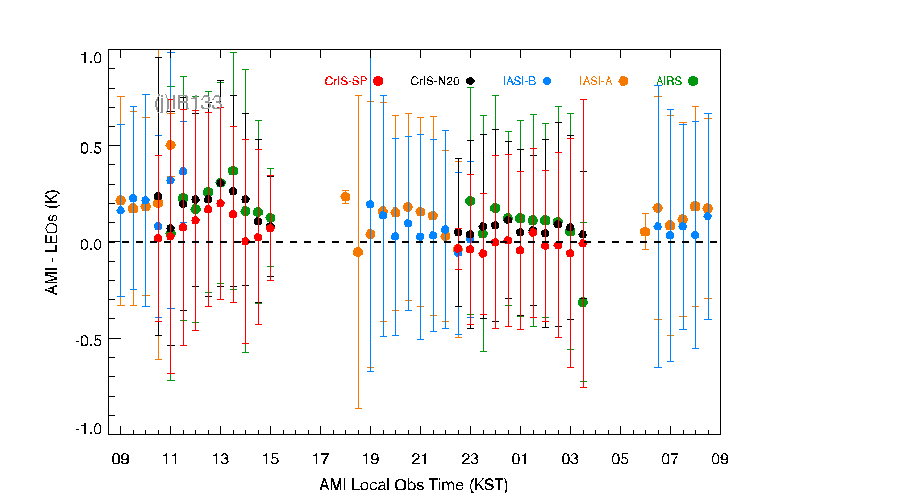 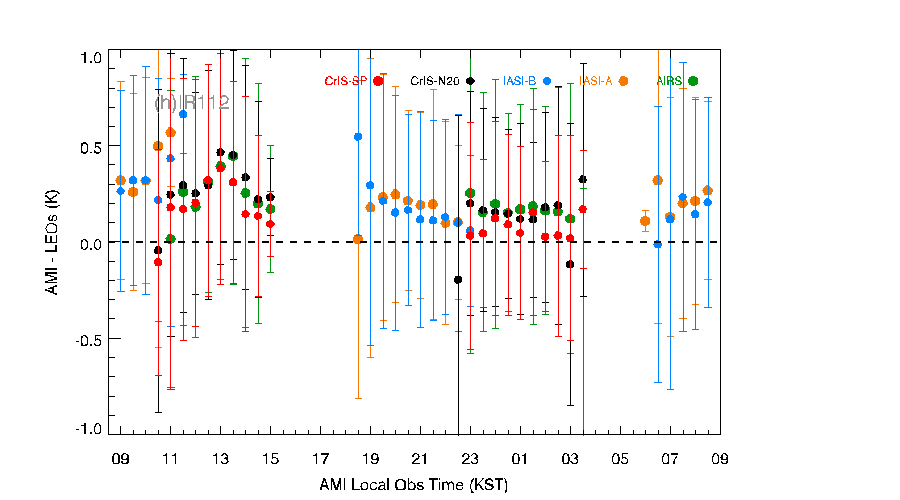 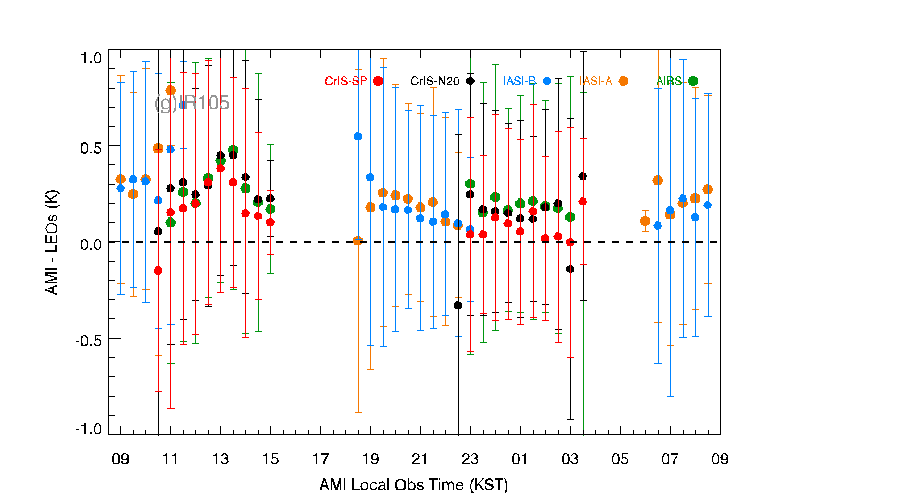 Issue : Diurnal variation with LEOs in Australian Desert Area
IASI-A, IASI-B, AIRS, CrIS-SNPP and CrIS-NOAA20 
period of data : 1 June.~ 30 September. 2019
 for AMI Tb ≥  300K (≥  280K for IR133), 130 ≦ lon. ≦ 150 and -40 ≦ lat. ≦ -20
A large variation from 07 to 14 (LST)
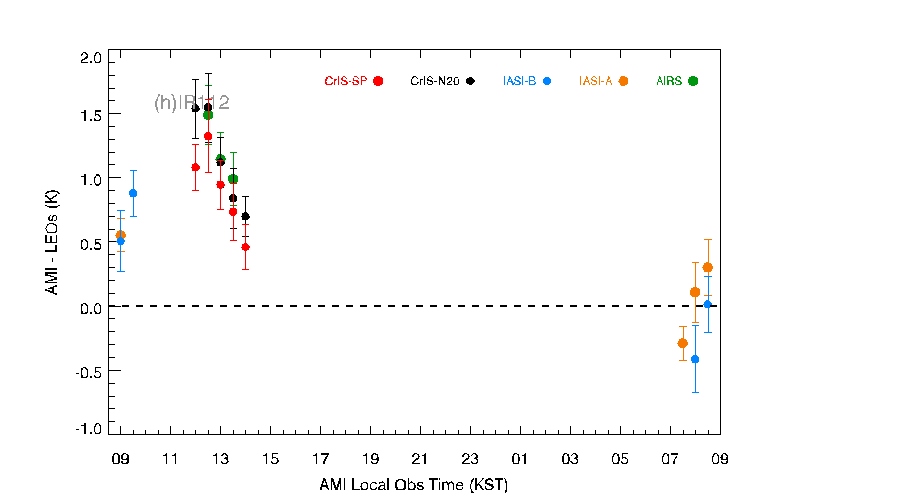 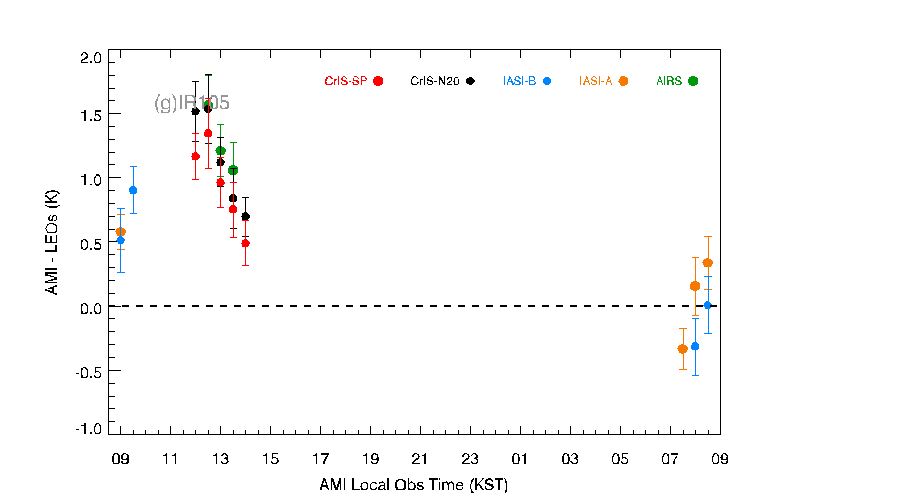 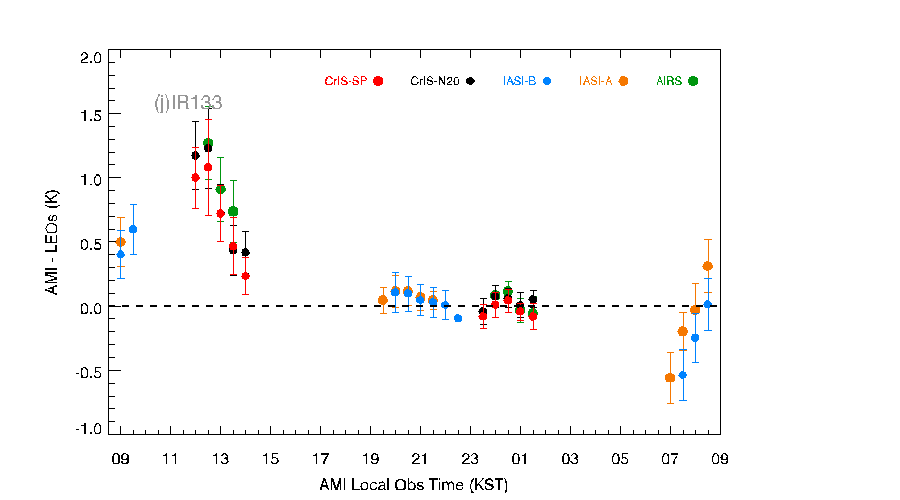 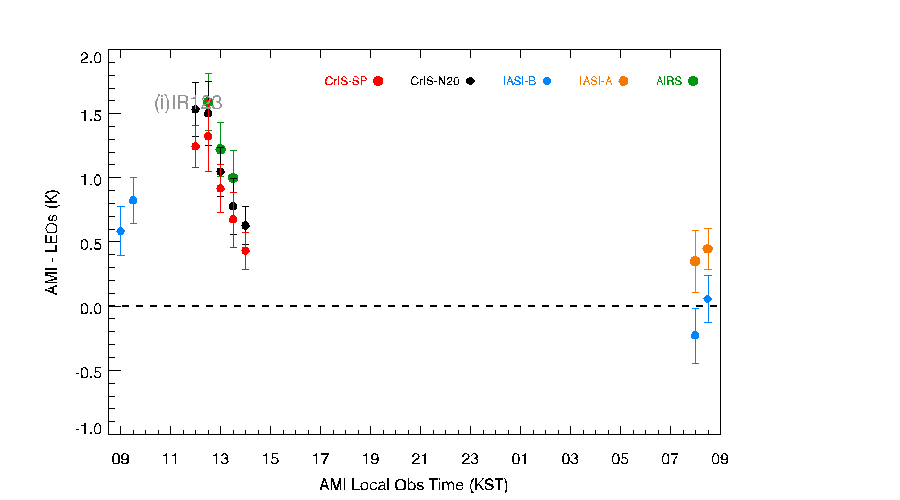 Thank you 